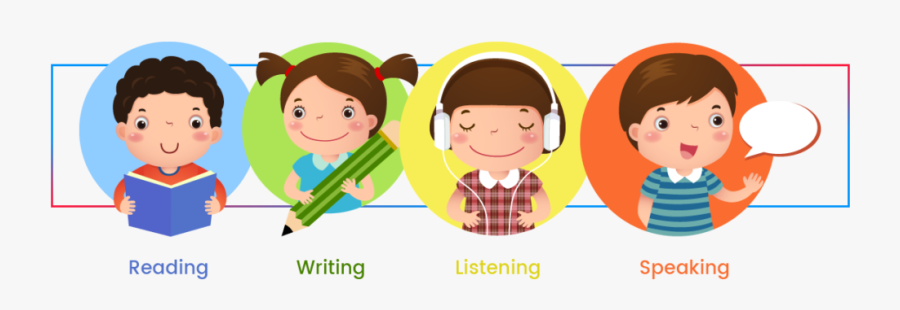 In this lesson you are going to :
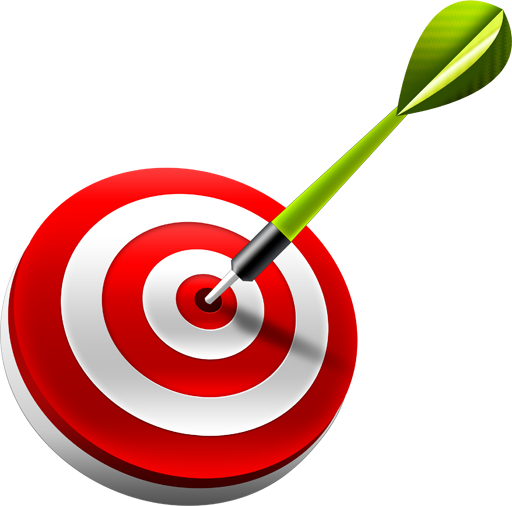 Learning Outcomes:
1-To listen and understand a text.
2-To read for main idea and details.
3-To write simple sentences.
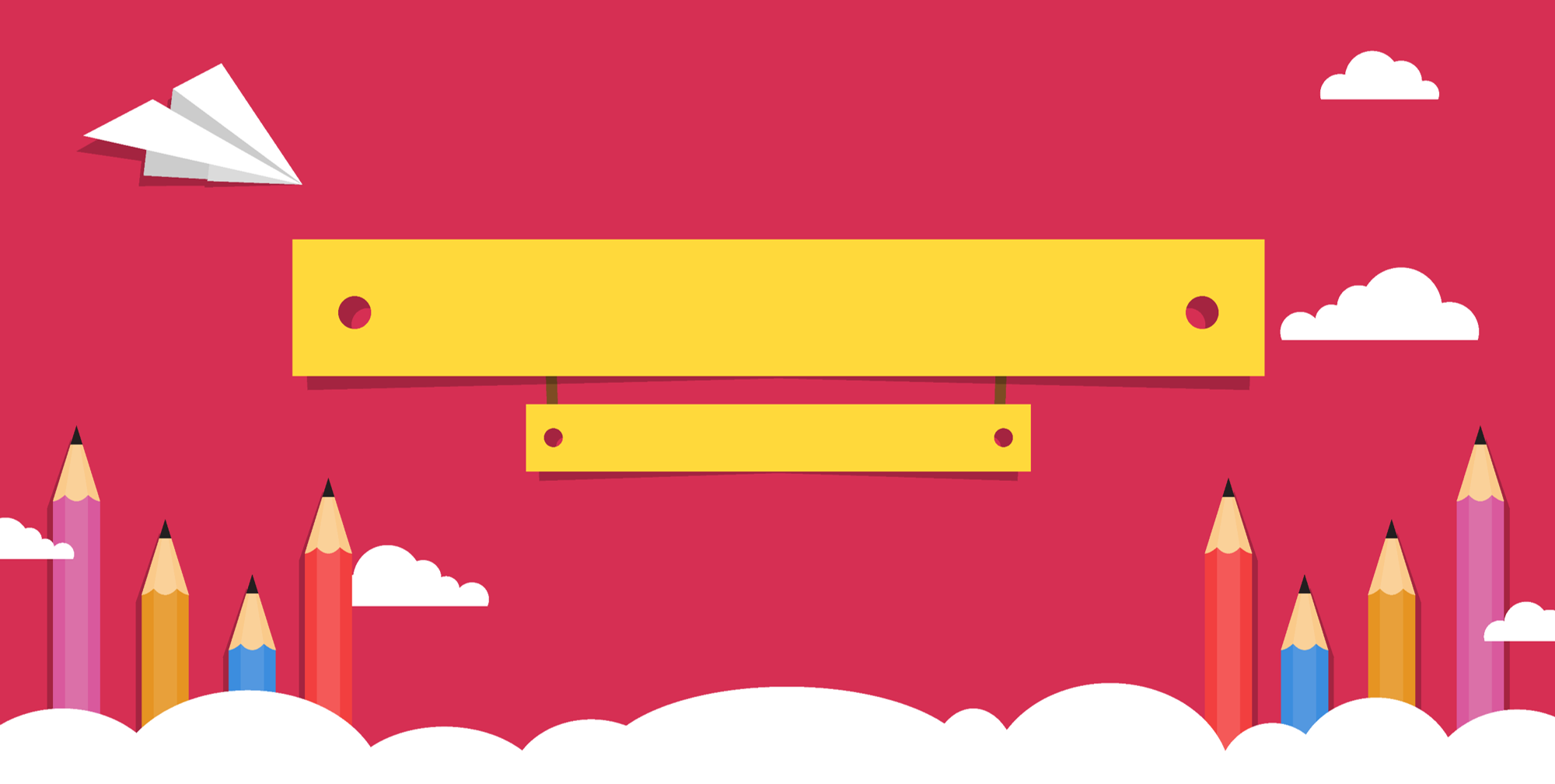 the ability to remember information, experiences, and people
Memories
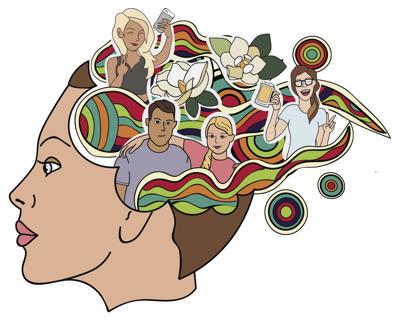 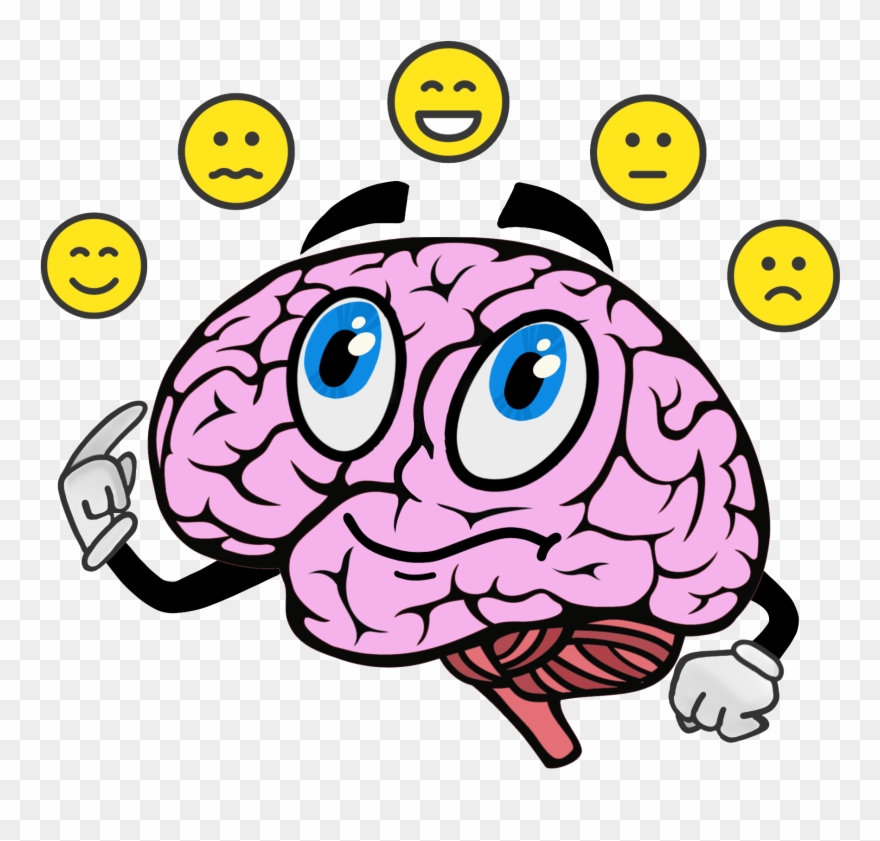 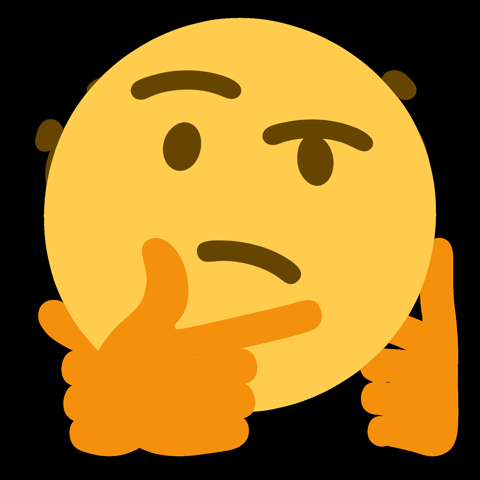 What is memory?
It is something happened 
in the past 
and we still 
remember it
Types of memories
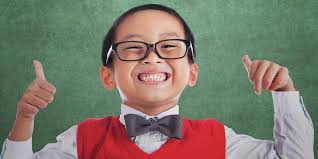 happy
sad
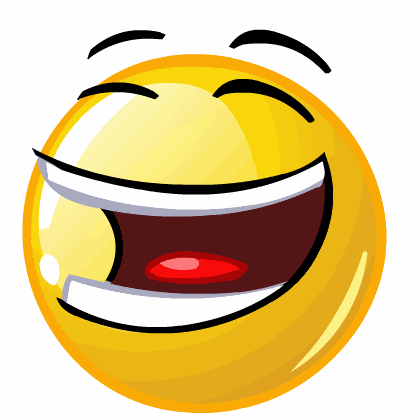 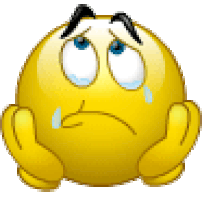 proud
Look and think :
Is this happy or sad memory?
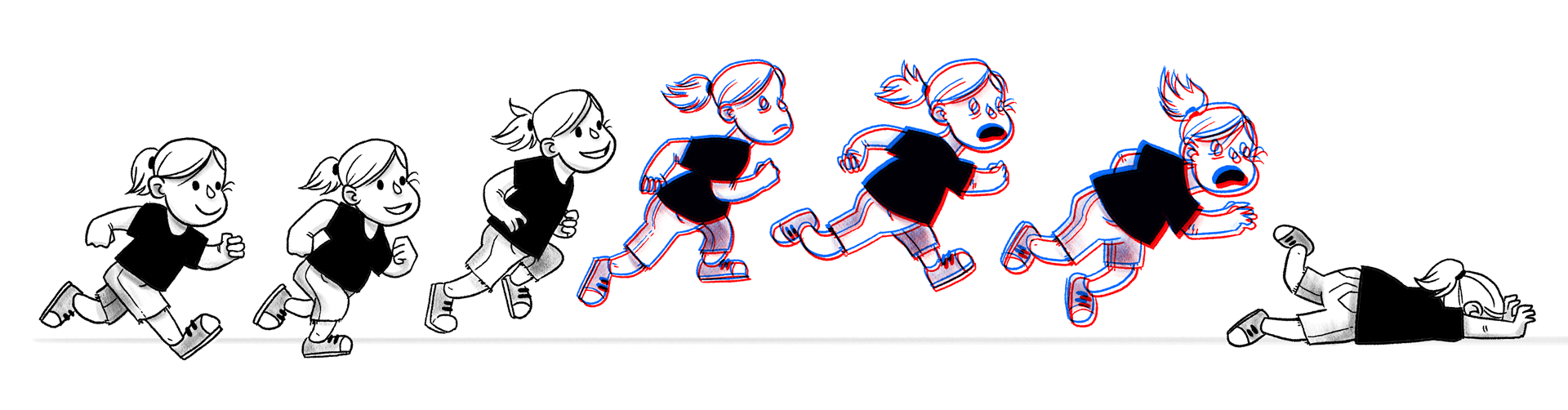 Look and think :
Is this happy or sad memory?
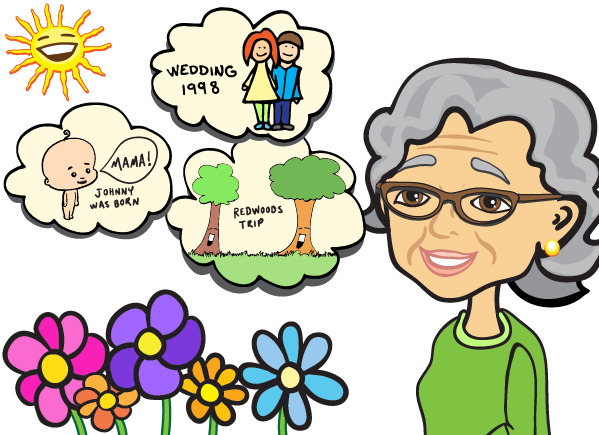 Look and think :
Is this happy or sad memory?
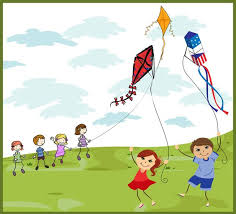 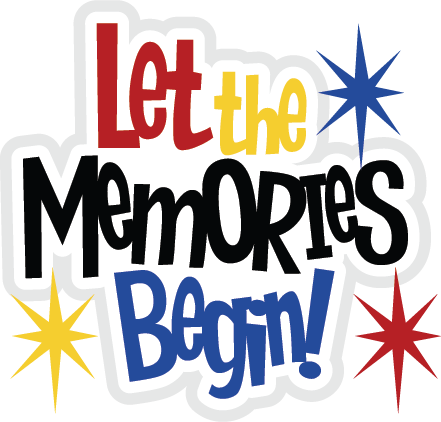 What can you 
Remember about 
last years?
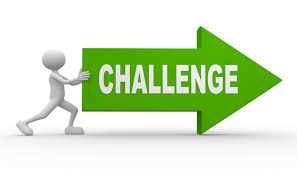 Brainstorming
Is it a happy, sad, proud or funny memory?
Do you have a special memory from when you were very young?
How did you feel?
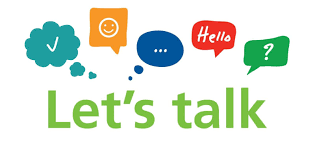 Guess The Word
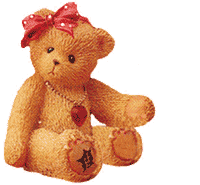 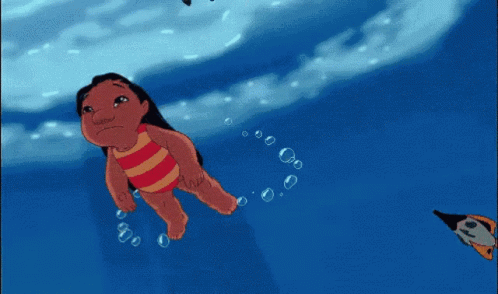 Teddy bear
swam
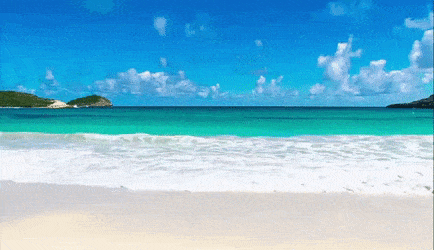 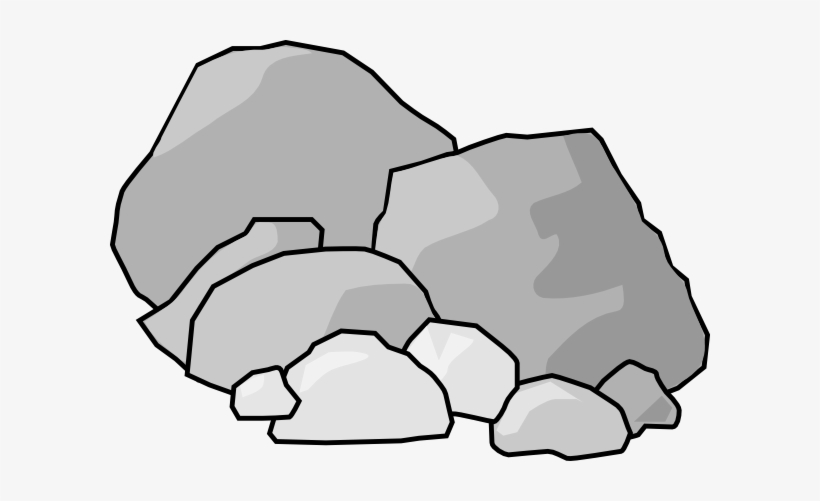 rock
beach
L.B Page : 22
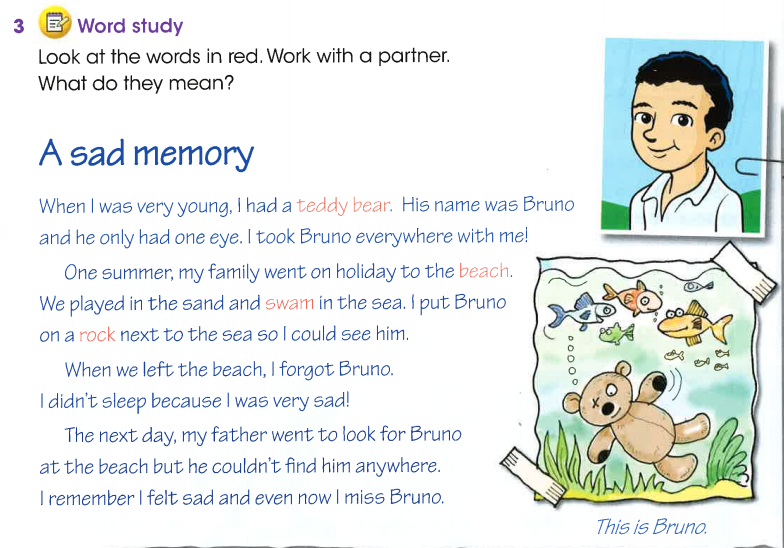 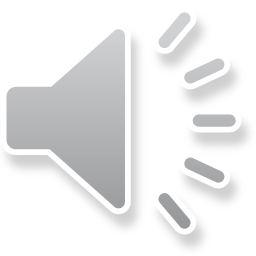 Listen again and try to answer the questions.
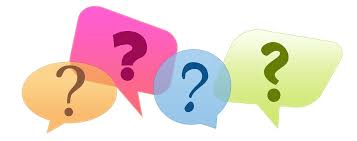 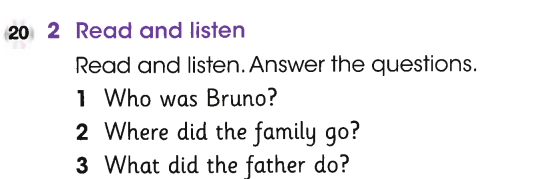 It was a teddy bear.
They went to the beach.
He went to look for Bruno.
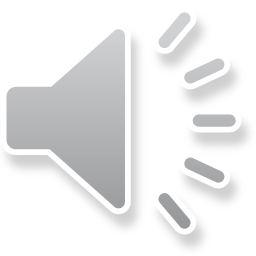 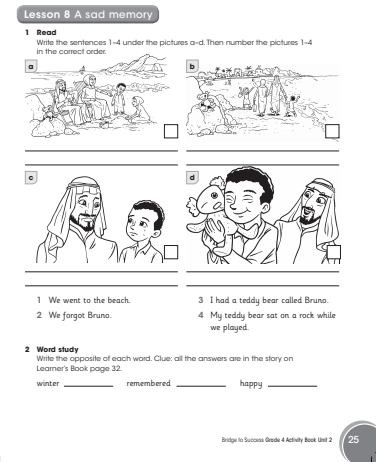 Activity Book / Page 17
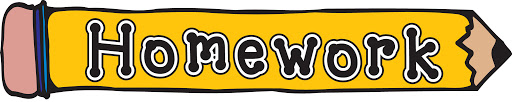 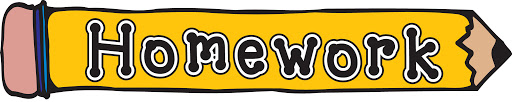 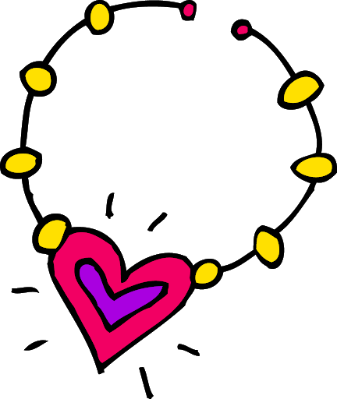 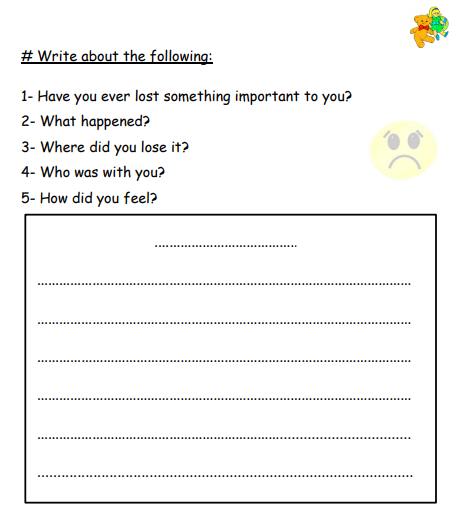 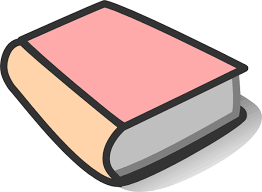 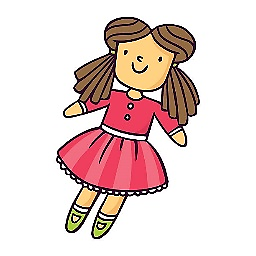 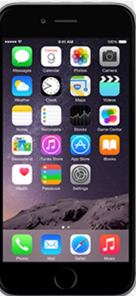 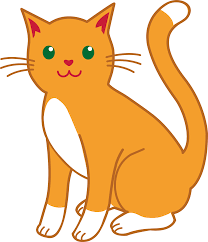 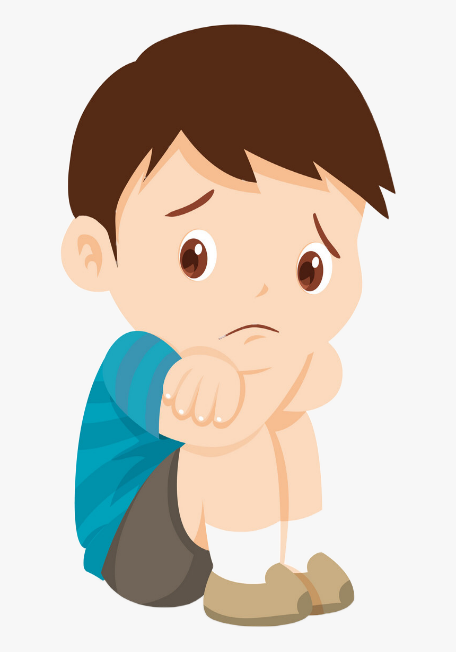 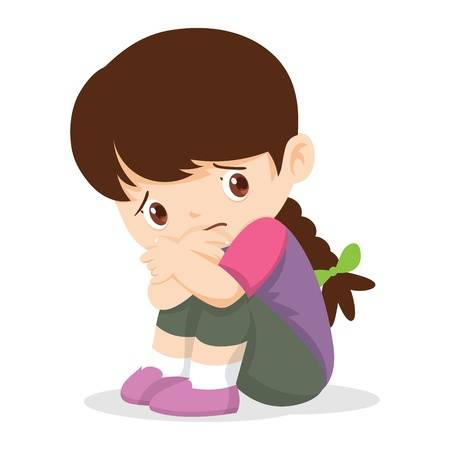 Unit 2 - memories
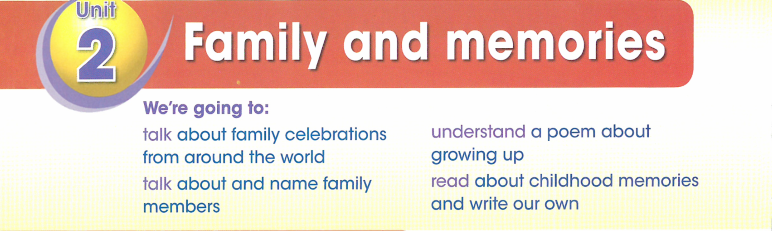 Learner’s Book pg.33/34            Activity Book pg. 26/27
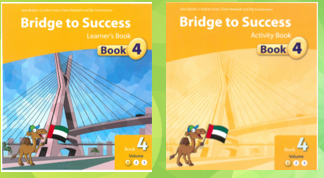 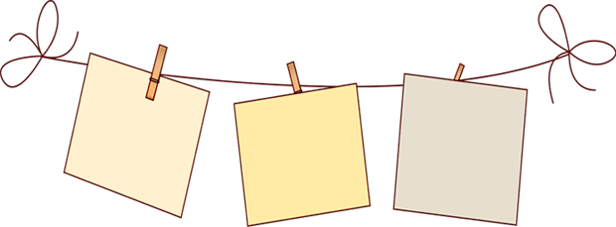 Define what makes a happy memory.
To write about proud and happy memory
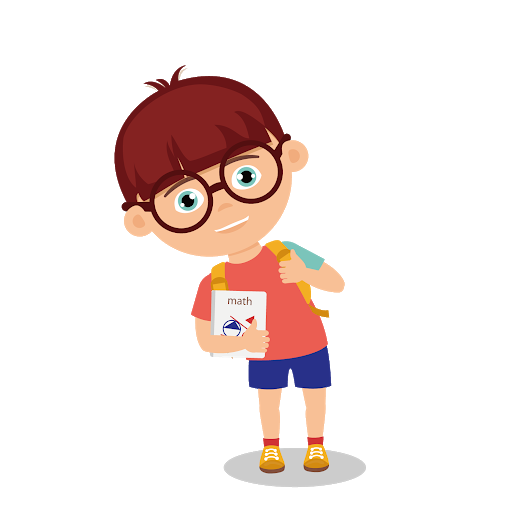 Discuss listening strategies and paying attention to details and answer questions
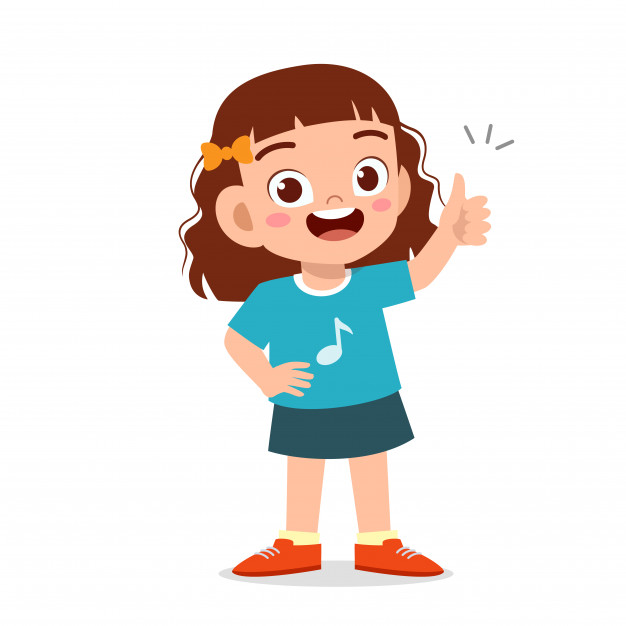 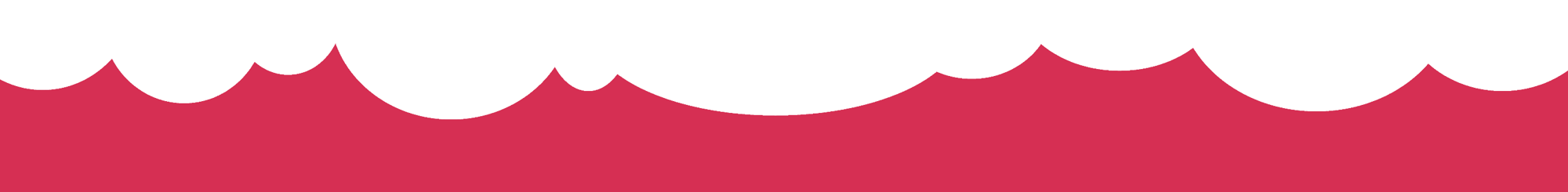 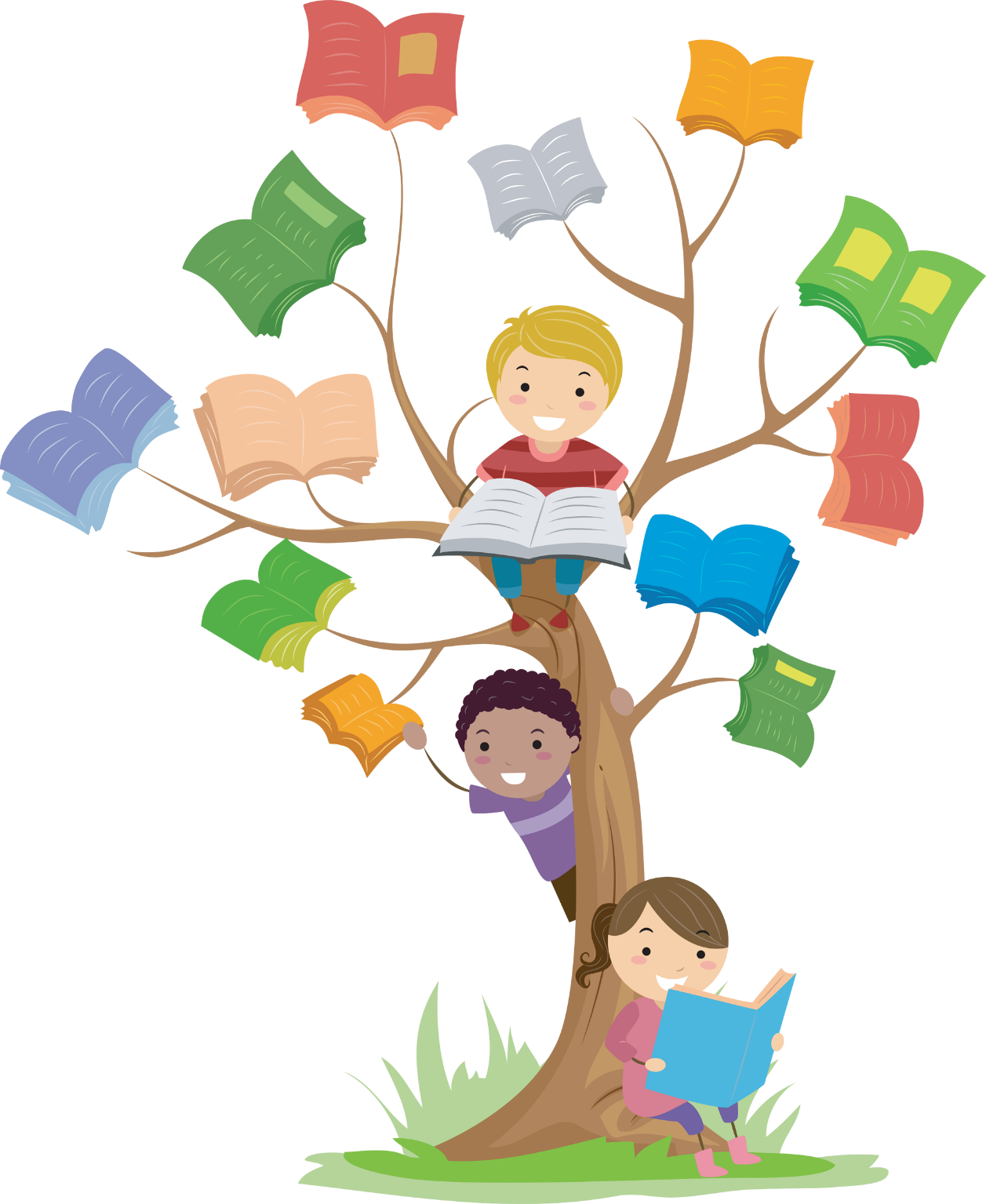 Let’s Learn
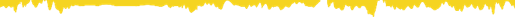 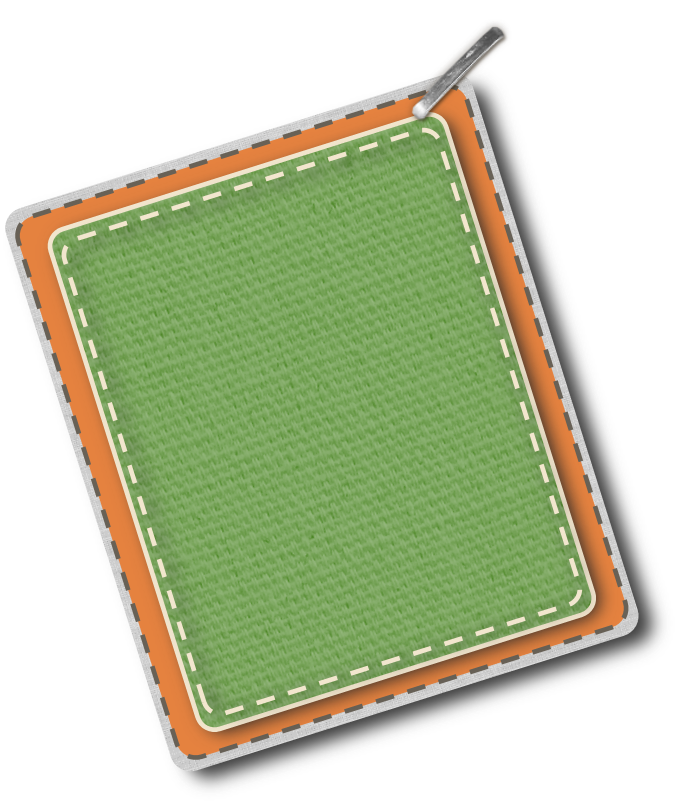 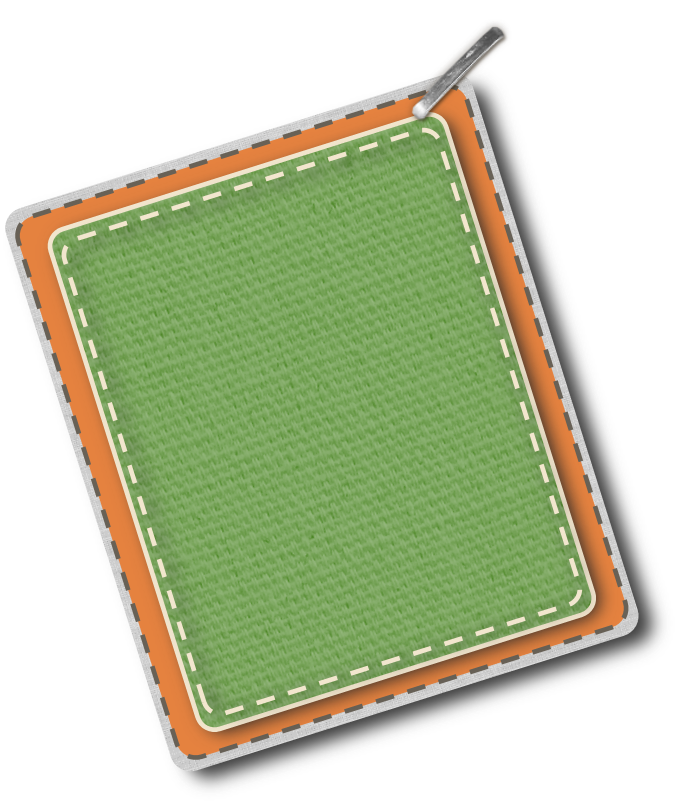 Proud 
memory
LB P 23
AB 18
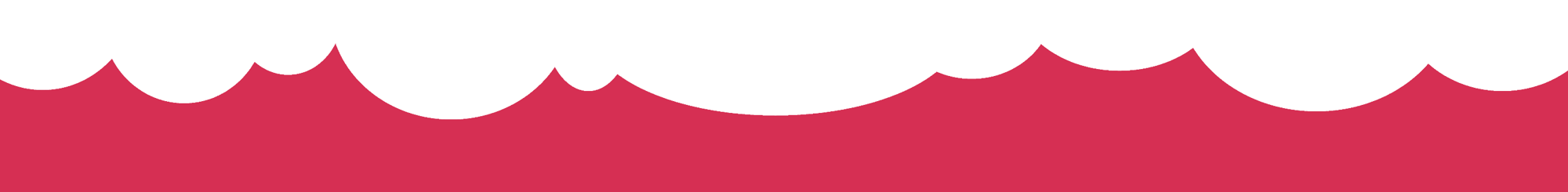 Listen to the story!
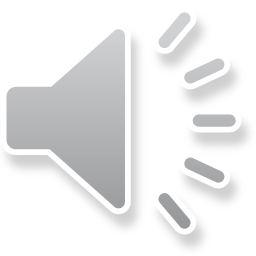 LB P 23
Vocabulary
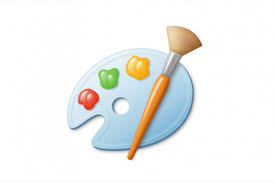 henna
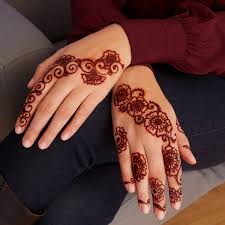 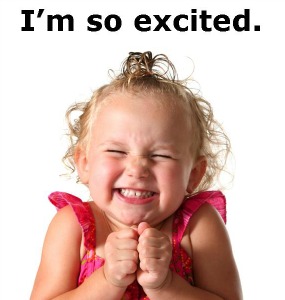 paint
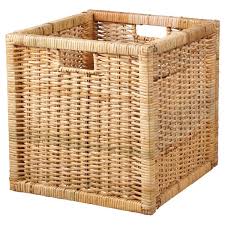 proud
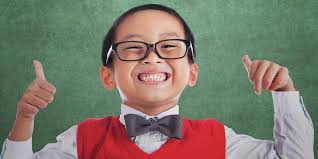 basket
Listen again and answer the questions!
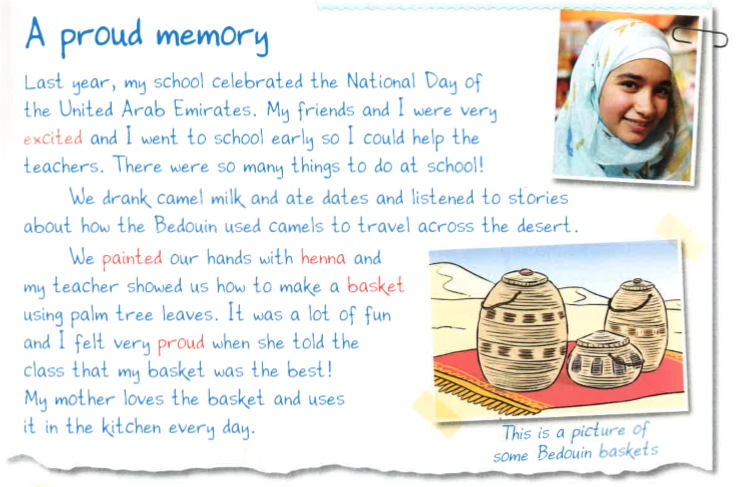 What did the school celebrate?
What did they drink and eat?
Why was the girl proud?
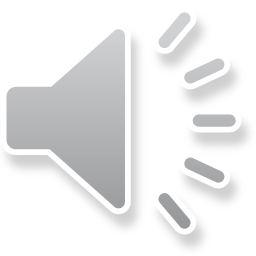 Think!!!! - challenge

What does excited and proud mean?
Lets match – draw a line to the same meaning
Henna

Basket

Proud

Excited

Painted
Colored
Happy about something you did well
Very happy
A container for fruits or vegetables
Special paint for hands
AB 26
What is this?When do you get thisWhy will you get this?
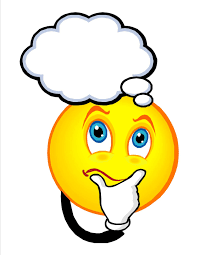 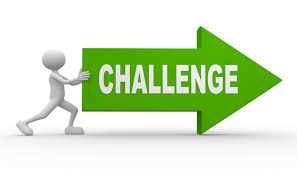 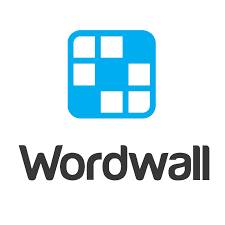 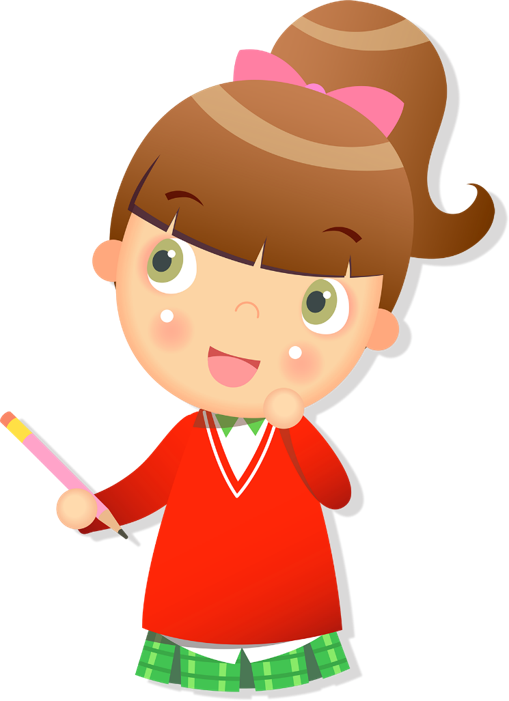 https://wordwall.net/resource/5197504
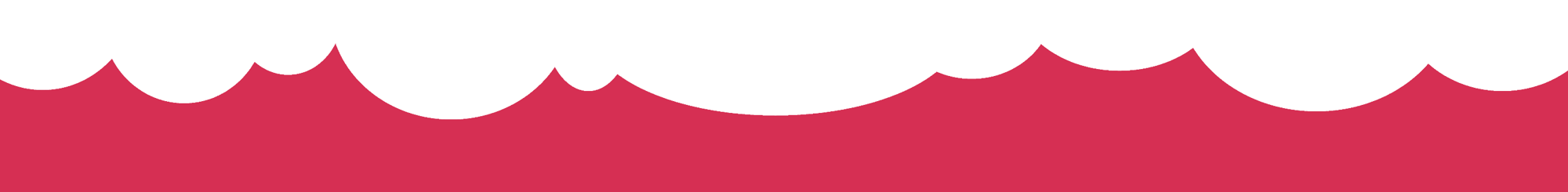 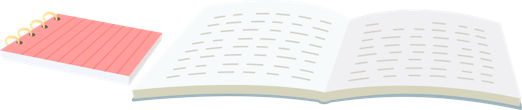